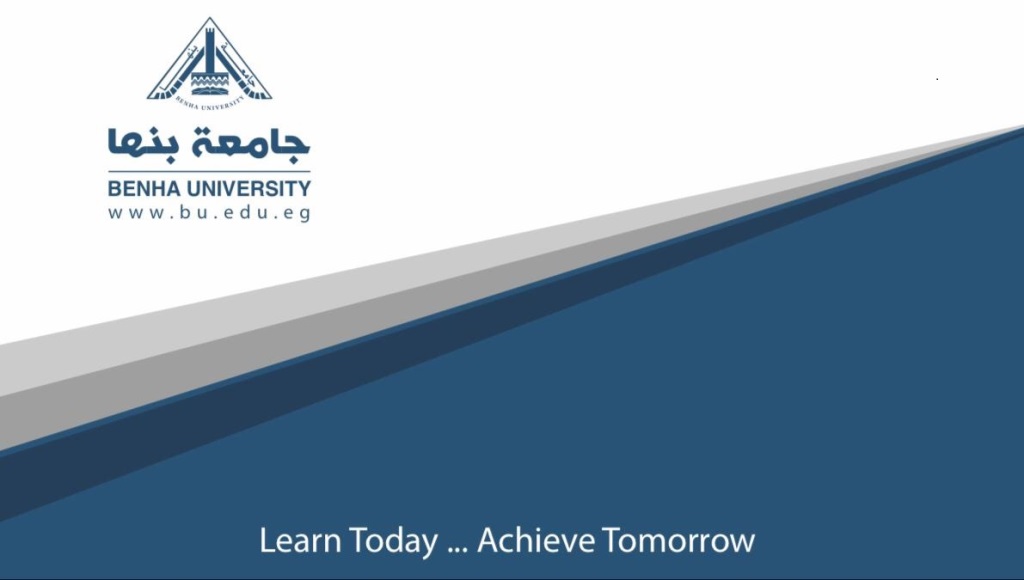 تاريخ العرب الحديث والمعاصر كلية التربية الفرقة الثالثة تاريخ دراسات اجتماعية 
أ . د خالد عيد الناغية
الخطر الصفوي
كان الخطر الصفوي من أول الأخطار التي واجهت السلطان سليم الأول، حيث بدا المذهب الصفوي يتسلل إلى المناطق الشرقية من أملاك الدولة العثمانية بأمر من الشاه إسماعيل الصفوي، الذي أعلن المذهب الشيعي مذهباً رسمياً لدولته، لذا وضع السلطان سليم التصدي للخطر الشيعي في جدول أولوياته، ونجح بالفعل في إلحاق أول هزيمة بالشاه الصفوي في معركة ﭽالديران 1514م ودخل على إثرها تبريز عاصمة الصفويين، لكنه انسحب فجأة ولم يتتبع فلول القوات الصفوية، واكتفى من الغنيمة بتطهير المناطق الشرقية من الشيعة، وكانت هزيمة ﭽالديران كافية لإبعاد الخطر الصفوي عن أملاك دولته 0
تحول السلطان سليم الأول بالنشاط الحربي للدولة العثمانية من الميدان الأوربي إلى المشرق العربي
وعلى غير المتوقع تحول السلطان سليم الأول بالنشاط الحربي للدولة العثمانية من الميدان الأوربي إلى المشرق العربي، حيث أملاك دولة المماليك، فاستولى على الشام عقب انتصاره على السلطان قنصوه الغوري في مرج دابق 1516م، ثم استولى على مصر بعد انتصاره على المماليك الجراكسة في الريدانية 1517م وقتل طومان باي، ولم يحدث العثمانيون تغييرات إدارية كبرى في مصر والشام حيث أسندت الإدارة إلى الكوادر الإدارية المملوكية التي أعلنت ولاءها للسلطان العثماني. وسرعان ما أعلن شريف مكة المكرمة ولاءه للسلطان العثماني وسلمه مفاتيح الكعبة ليصبح خادماً للحرمين الشريفين وتنضوي الحجاز تحت السيادة العثمانية، ولم يمض زمن طويل حتى وصل النفوذ العثماني إلى اليمن ليفرض سيطرته على البحر الأحمر ويتصدى للخطر البرتغالي.
الدولة العثمانية والمشرق الإسلامي
اتجهت الدولة العثمانية نحو المشرق الإسلامي وتوقفت توسعاتها أو كادت في الغرب الأوربي في عهد السلطان سليم الأول (1512- 1519م) الذي وصل إلى سدة الحكم بمساعدة الجيش، بعد إرغام أبيه بايزيد الثاني على التنازل له عن العرش، واتبع سليم الأول سياسة قاسية في تصفية أعدائه ومنافسيه في العرش من إخوته.
ويرجع اتجاه الدولة العثمانية نحو المشرق إلى عدة عوامل
أولاً: تزايد الخطر الشيعي ممثلاً في الدولة الصفوية في بلاد فارس، وتهديدها للمناطق السنية في شرقي الدولة العثمانية والعراق، بمحاولتها بسط المذهب الشيعي في تلك المناطق.
ثانياً: تزايد الخطر الصليبي ممثلاً في البرتغاليين في الخليج العربي والبحر الأحمر، وتهديده لمقدسات المسلمين في مكة والمدينة، ومحاولة السيطرة على بيت المقدس مرة أخرى من الجنوب، وقد فكرت الدولة العثمانية في مواجهة هذا الخطر بعد فشل المماليك في التصدي له، وهزيمتهم في ديو البحرية على يد البرتغاليين سنة 1508م، فرأت الدولة العثمانية من واجبها التصدي لهذا الخطر، بوصفها قوة إسلامية كبرى. 
ثالثاً: وصول التوسعات العثمانية في الغرب الأوربي إلى أقصاها، ولم يعد المجال يسمح بمزيد من التوسع في هذا الميدان، فكان على السلطان سليم أن يبحث عن جبهة جديدة للتوسع يشبع بها رغبة الجيش الذي كره من أبيه بايزيد الثاني السلام والهدوء وساند سليم عله يتبع سياسة توسعية أكثر نشاطاً.
العثمانيون والدولة الصفوية:
بدأت الدعوة الصفوية في منطقة أردبيل بشمالي بلاد فارس في القرن الخامس عشر كطريقة صوفية أقرب في طابعها التصوفي إلى المذهب السني من الشيعي، ولم تعلن الدولة الصفوية في مراحلها الأولى عن هويتها الشيعية تقية، لخوف الصفويين الأوائل من المواجهة مع السكان المحليين، ومعظمهم يتبعون المذهب السني، كما أن إيران ضمت نتيجة للهجرات المتكررة من وسط آسيا عناصر متعددة يصعب السيطرة عليها. وكان الشاه إسماعيل أول من أعلن هوية الدولة فأعلن المذهب الشيعي مذهباً رسمياً للدولة، وأشهر السلاح في وجه معارضيه، وبخاصة علماء السنة، فأرغمهم على اعتناق المذهب الشيعي ولعن الخلفاء الأوائل، ولجأ الشاه إسماعيل إلى تجنيد قبائل القزلباش التركية الشيعية فجعلها نواة لقواته العسكرية
الشاه إسماعيل شديد البأس
كان الشاه إسماعيل شديد البأس على أعدائه ومعارضيه، ففرض مذهبه على أهل السنة في البلدان التي دانت له بالقوة في إيران وتبريز وأذربيجان وخراسان وأجزاء من العراق، وشجع قواته على ممارسة القسوة فقتلوا أعداداً لا حصر لها، وبخاصة من علماء السنة وأحرق كتبهم، وقسم بين جنده ما نهبوه من أموال دون أن يأخذ منه شيئاً، ولم تنكس رايته في حرب خاضها قبل ﭽالديران 1514م، حيث لقي أول هزيمة له على يد السلطان العثماني سليم الأول.
سياسة التسلل على حساب الغرب
اعتمد الشاه إسماعيل الصفوي سياسة التسلل على حساب الغرب الإسلامي السني، فكان يرسل أتباعه من دعاة المذهب الشيعي يمارسون الدعوة بشكل سري في الأقاليم التابعة للدولة العثمانية والعراق، فلما اكتشفت أجهزة الدولة العثمانية الأمر ألقت القبض على عدد كبير من هؤلاء الجواسيس فقتل عدد منهم وألقي بالبقية في غياهب السجون، ثم أرسل السلطان سليم الأول إلى الشاه إسماعيل يوبخه متهماً إياه بالهرطقة، ويدعوه إلى الإسلام وإلا فالحرب، فرد عليه الشاه بخطاب ليس فيه إلا قطعة من الأفيون، إيحاء بأن الخطاب الوارد من السلطان سليم قد كتب تحت تأثير المخدر، ليعلن قبوله للتحدي، فلم يبق بينهما إلا الحرب.
تقدم السلطان سليم الأول بالجيوش العثمانية نحو أذربيجان
تقدم السلطان سليم الأول بالجيوش العثمانية نحو أذربيجان، لكن الشاه إسماعيل لم يتحرك لمقابلته، محاولاً تأجيل المقابلة لتواجه القوات العثمانية برد الشتاء القارص، لكن السلطان سليم حاول الإسراع باللقاء قبل الشتاء ولما علم السلطان سليم باستعداد خصمه للقتال، توجه إلى صحراء ﭽالديران، بالقرب من تبريز عاصمة الصفويين لتكون ميداناً للقتال، حيث اتخذت القوات العثمانية وضع الاستعداد فاحتلت المواقع الإستراتيجية، فألحقت بقوات القزلباش الصفوية هزيمة ساحقة، فلاذ الشاه إسماعيل الصفوي بالفرار، ودخل السلطان سليم العاصمة الصفوية تبريز، لتكون مركزاً لعملياته العسكرية، ومن المفترض أن يتابع السلطان سليم انتصاره في ﭽالديران بالقضاء على الدولة الصفوية وأن يرث ملكها، لكنه انسحب قبل أن يحل الشتاء القارص بسبب تمرد قوات الانكشارية ورفضها البقاء في تلك البقاع شديدة البرودة.
عاد السلطان سليم الأول إلى بلاده
عاد السلطان سليم الأول إلى بلاده بعد ﭽالديران مكتفياً من الغنيمة بالسيطرة على المناطق الشرقية من آسيا الصغرى التي سيطر عليها الشاه إسماعيل من قبل، كما سيطر على ديار بكر، ووضع حداً لانتصارات الشاه إسماعيل، فحاول الأخير أن يبحث عن سند خارجي قوي بالتحالف مع البرتغاليين في سواحل الخليج العربي، وكان البرتغاليون يبحثون عن موطأ قدم لهم في الخليج المذكور بعد أن احتل البوكيرك هرمز لكنه كان يواجه بثورات أهلها، أقر الشاه إسماعيل الوجود البرتغالي في هرمز، وأغراه البوكيرك بمهاجمة جزيرة العرب والدولة العثمانية ووعده بالمساعدة، لكنها كانت مجرد وعود لم ترق إلى واقع،() والهدف منها استمرار الصراع بين الصفويين والعثمانيين ليبقى العثمانيون بعيدين عن أوربا فلا يهددون ممالكها ولا يمدون يد المساعدة لمسلمي الأندلس، وفي الوقت نفسه يفرض البرتغاليون سيطرتهم على الخليج العربي. والنتيجة أن البرتغاليين أعداء الأمة تمكنوا من المياه الإسلامية (في الخليج العربي) فحرموا المنطقة من عوائد التجارة، ولم يجن الصفويون من هذه المحاولة أية ثمار.
تكررت المواجهة مرة ثانية بين العثمانيين والصفويين
تكررت المواجهة مرة ثانية بين العثمانيين والصفويين عقب وفاة طه ماسب، نجحت القوات العثمانية مستغلة ما تمر به الدولة الصفوية من ضعف واضطراب في تحقيق انتصار على القزلباش ودخلت تبريز للمرة الثانية 1585م واستولت القوات العثمانية على بلاد القوقاز وأذربيجان والكرج وجورجيا وشروان، حتى إذا ما وصل الشاه عباس الكبير إلى حكم الدولة الصفوية عقد صلحا مع الدولة العثمانية وتعهد بعدم سب الخلفاء الراشدين في مملكته وبعث بأحد أفراد أسرته رهينة في البلاط العثماني ضماناً لتنفيذ التعهدات الصفوية.
وما أن اكتملت للشاه عباس أسباب القوة وأحس بضعف الدولة العثمانية حتى شرع في استرداد الأقاليم التي احتلها العثمانيون من قبل، كما ضم أجزاء كبيرة من العراق، فضم بغداد والنجف وكربلاء، وقام الشاه عباس بزيارة مقدسات الشيعة في النجف وكربلاء، وتحالف الشاه عباس مع القوى الأوربية ضد الدولة العثمانية.
ضم دولة المماليك:
بعد أن فرغ سليم الأول من أمر الدولة الصفوية وأكد سلطانه على المناطق الشرقية توجه نحو أملاك دولة المماليك، وفي رأينا تنحصر الأسباب الحقيقية لتوجه السلطان سليم الأول بقواته ضد المماليك إلى سببين أساسيين هما:
أولاً: ضعف دولة المماليك، فلم تعد قادرة على الدفاع عن أملاكها، وهذا ما أغرى السلطان العثماني بها، وهذا ضعف طبيعي في تاريخ الدول وأعمارها، فدولة المماليك كانت تمر آنذاك بمرحلة الشيخوخة، وزاد من هذا الضعف التنافس والتحاسد بين قادة المماليك، وفساد الجهاز الإداري وانتشار الرشوة.
ثانياً: أن الاستيلاء على أملاك دولة المماليك سيسهل مهمة الدولة العثمانية في مواجهة البرتغاليين والدفاع عن مقدسات المسلمين، وهذا يرفع من مكانة الدولة العثمانية في العالم الإسلامي، ويجعل منها القوة الإسلامية الأولى في العالم.
مبررات الدولة العثمانية لضم دولة المماليك
تذرعت الدولة العثمانية بعدة ذرائع لتحقيق أهدافها وتبرير مواجهتها العسكرية مع المماليك، فادعت الدولة العثمانية أن للمماليك موقف عدائي منها، تمثل في: 
أولاً: إيواء السلطان قنصوه الغوري للأمراء العثمانيين الفارين من البيت العثماني في صراعهم على العرش مع سليم الأول، وفي مقدمتهم الأمير أحمد شقيق السلطان سليم.
الخلاف على الحدود
ثانياً: الخلاف على الحدود، حيث كانت بعض الكيانات السياسية على الحدود تتردد في ولائها بين الدولتين العثمانية والمملوكية، الأمر الذي يثير الكثير من المشكلات الحدودية، فأراد السلطان سليم أن يحسم هذه المشكلات لصالحه.
ثالثاً: وقوف أمراء المماليك وسلطانهم مع الدولة الصفوية معنوياً ضد الدولة العثمانية، وتحتفظ الدولة العثمانية في متحف طوب قابو باستانبول بوثيقة سرية موقعة بين السلطان الغوري والفرس تفيد تحالفهما ضد الدولة العثمانية
استنجاد العلماء بالعثمانيين
رابعاً: استنجد علماء وبعض أهالي حلب ومصر بالعثمانيين من ظلم المماليك الذي لحق بهم وعدم تطبيقهم الشريعة الإسلامية، وأوضحوا صوراً من هذه المخالفات في عريضة إلى السلطان سليم الأول ووعدوه بالمساعدة إذا قرر إرسال قوات عسكرية تخلصهم من جور المماليك، وأيضاً احتفظت الدولة العثمانية بهذه الوثائق في الأرشيف العثماني بمتحف طوب كابو باستانبول، وتم إرسال رسل سرية للتحقق من صدق هذه الوعود.
وجهة نظر
وكلها أسباب واهية، فالمماليك لم يستخدموا الأمراء العثمانيين الذين اتخذوهم ملجأ ضد الدولة العثمانية، كما أن مشكلات الحدود بين البلدين ليست بالجديدة، ولم تصل إلى الحد الذي يهدد كيان الدولة العثمانية، ومن المعروف أن سلاطين المماليك قد اتخذوا موقفاً محايداً من الحرب العثمانية – الصفوية، ومن غير المعقول أن تساند دولة المماليك السنية الدولة الصفوية الشيعية ضد الدولة العثمانية السنية، لكن السلطان العثماني قرر ضم دولة المماليك.
معركة مرج دابق 1516
التقت القوات العثمانية مع القوات المملوكية بقيادة قنصوه الغوري، في معركة مرج دابق 1516م وكانت الكلمة للقوات العثمانية الأكثر تنظيماً والأحدث أسلحة، وقتل في ميدان المعركة السلطان الغوري، فأمر السلطان سليم الأول به فأقيمت عليه صلاة الجنازة ودفن على مشارف حلب، ودخلت القوات العثمانية حلب ثم دمشق وتقدمت في مدن الشام دون مقاومة تذكر حتى دانت الشام كلها للعثمانيين، وسكت العملة باسم السلطان سليم الأول ودعي له على منابرها .
معركة الريدانية 1517
أرسل السلطان سليم إلى طومان باي في مصر يدعوه إلى الدخول في طاعته سلماً، وعلى غير العادة أساء المماليك استقبال رسل السلطان العثماني فقتلوهم، وتقدمت قوات المماليك نحو بلاد الشام لملاقاة القوات العثمانية، فلم يتركوا أي فرصة لتفادي الحرب. تقدمت القوات العثمانية نحو مصر فالتقت بقوات المماليك عند غزة فانهزم الجيش المملوكي وتراجع إلى الريدانية، حيث لحق بالمماليك هزيمة ساحقة عام 1517م وقتل طومان باي تحت أرجل الخيل، ويرجع سبب الهزيمة إلى اعتماد المماليك على الأسلحة القديمة والمدافع الثقيلة التي يصعب تحريكها بينما اعتمد الجيش العثماني على الأسلحة الحديثة والمدافع الخفيفة، فتمكنت القوات العثمانية من الدوران خلف المدفعية المملوكية وتطويق القوات المملوكية. وكان عدد من قادة المماليك قد تنبأ بمصير المعركة فانحاز إلى الجانب العثماني، ومنهم جان بردي الغزالي الذي أعطاه السلطان سليم حكم دمشق، وخير بك الذي أسند إليه السلطان سليم حكم مصر
مصر والشام ولايتين عثمانيتين
جعل السلطان سليم الأول من مصر والشام ولايتين تابعتين للدولة العثمانية، وبدأ بالعفو عمن بقي من المماليك الجراكسة وعن أولادهم، وحفظ عليهم أموالهم، ولم يتعرض للأوقاف بل تناولها بالتنظيم وقرر مرتبات لموظفي الأوقاف وحدد غلال الحرمين، ورتب للأيتام والمشايخ والمتقاعدين ومصارف المرابطين وحماة القلاع، وأبطل المظالم والمكوس والمغارم، ثم عاد إلى بلاده وفي صحبته الخليفة العباسي، كما اصطحب معه مجموعة منتقاة من أرباب الحرف والصناعات التي لا توجد في بلاده.
ترك العثمانيون للمماليك
ترك العثمانيون للمماليك أمر تنظيم الأمور الداخلية في يد المماليك الذين استسلموا لهم، ومنهم خاير بك الذي ولاه السلطان سليم حكم مصر وجان بردي الغزالي الذي ولاه حكم الشام، وهذه عادة العثمانيين في إدارة الأقاليم المفتوحة، حيث تسند الإدارة لأهل الخبرة في الإقليم، وهذا النظام له إيجابياته وسلبياته.
ضم الحجاز واليمن:
كانت الحجاز تابعة لسلطان المماليك، ولكن مع وصول أنباء هزيمة المماليك في الشام ومصر أعلن الشريف بركات شريف مكة المكرمة ولاءه للسلطان سليم الأول وأرسل إليه بمفاتيح الكعبة، فأقره السلطان سليم أميراً على حكم الحجاز، جرياً على عادة العثمانيين في التعامل مع من يستسلم لهم، وبذلك حاز السلطان سليم مكانة عظيمة في العالم الإسلامي باعتباره خادم الحرمين الشريفين وحامي حمى المقدسات الإسلامية، ومكن الدولة العثمانية من التصدي للعدوان البرتغالي.
حاكم اليمن المملوكي الجركسي "إسكندر
وعلى خطى الشريف بركات أرسل حاكم اليمن المملوكي الجركسي "إسكندر" وفداً إلى السلطان سليم يقدم فروض الولاء والطاعة، فأبقاه السلطان سليم في منصبه يحكم باسم الدولة العثمانية، وبذلك فرضت الدولة العثمانية سيادتها على البحر الأحمر كاملاً، وبدأت تتحكم في مدخله الجنوبي. واليمن ذات موقع استراتيجي مهم. وقد وقعت الدولة العثمانية في خطأ بتأخرها في تأكيد سيادتها بمزيد من القوات العسكرية على اليمن، نظراً لما لهذا البلد من مشكلات سياسية، فالصراع قائم بين الإمامة الزيدية والسلطة المملوكية، والوجود البرتغالي آنذاك قوي في بحر العرب، بما يهدد هذا البلد. وعندما استشعر العثمانيون الخطر البرتغالي أرسل السلطان العثماني حملة بحرية من أربع وسبعين سفينة وعشرين ألف مقاتل عام 1538م لإحكام السيطرة على مضيق باب المندب؛ فأحكمت القوات العثمانية سيطرتها على عدن 1539م، ثم تعز 1545م، فصنعاء 1547م، كما احتل الأسطول العثماني الساحل المقابل في سواكن ومصوع على الساحل الغربي للبحر الأحمر عام 1557م.
الصراع العثماني البرتغالي:
مما لاشك فيه أن الدافع الديني كان له أهمية كبرى في حركة الكشوف الجغرافية، بعد الدافع الاقتصادي، فحركة الاسترداد المسيحي لشبه جزيرة أيبيريا والصراع الإسلامي المسيحي ترك بصمة واضحة على حركة الكشوف الجغرافية، لاسيما البرتغالية منها التي حاولت الاستيلاء على أجزاء من المغرب العربي ثم حاولت فرض سيطرتها على البحر الأحمر والخليج العربي في طريقها إلى الهند.
وتحليل خطاب القائد البرتغالي البوكيرك
وتحليل خطاب القائد البرتغالي البوكيرك في جنوده عندما استولى على ملقا يؤكد الاتجاه الديني للنشاط البرتغالي في المنطقة العربية، إذ أكد أن الهدف البرتغالي هو حرمان المسلمين العرب من عوائد التجارة بهدف إضعاف قوة المسلمين، لتصبح مكة والقاهرة أثراً بعد عين. وقال القائد المذكور في يومياته "إن هدفنا الوصول إلى الأماكن المقدسة للمسلمين واقتحام المسجد النبوي ونبش قبر النبي محمد وأخذ رفاته .
أسباب تحقيق اهداف البرتغال
وقد ساعد البرتغاليون في تحقيق أهدافهم في الجنوب العربي ضعف المماليك وانشغالهم بمشكلاتهم الداخلية، فتركوا سكان عدن والخليج العربي يواجهون البرتغاليين بأنفسهم، وكانت الكلمة للأسلحة الحديثة البرتغالية المتقدمة، وعندما حاول المماليك إرسال أسطول بحري ليتصدى للبرتغاليين في البحر الأحمر، الحق البرتغاليون الهزيمة بهذا الأسطول عند جزيرة ديو سنة 1509م.
البحر الأحمر بحيرة عثمانية
وبعد أن سيطر العثمانيون على العالم العربي أصبح البحر الأحمر بحيرة عثمانية، فتم طرد البرتغاليين من كافة مواني البحر الأحمر حتى مقديشيو وممبسة، وأصدر سليمان القانوني أوامره إلى واليه على مصر سليمان باشا الخادم يأمره بإعداد أسطول قوي في ميناء السويس وتسييره إلى الهند لتأمين تجارة المناطق العربية عبر البحر الأحمر والخليج العربي وإزالة آثار العدوان البرتغالي في هذه المناطق. وكادت الحملة أن تحقق كافة أهدافها لولا وصول إمدادات برتغالية عززت الوجود البرتغالي في الهند، لكن الحملة نجحت في إبعاد الخطر البرتغالي عن المناطق العربية في البحر الأحمر وبحر العرب والخليج العربي. وعادت تجارة الهند مع البنادقة عبر المواني العربية تنتعش مرة أخرى، فتوافدت السفن الهندية محملة بالتوابل على ميناء جدة، واشترى البنادقة في عام 1554م من المواني الإسلامية حوالي ستة آلاف قنطار من التوابل والبضائع الهندية.